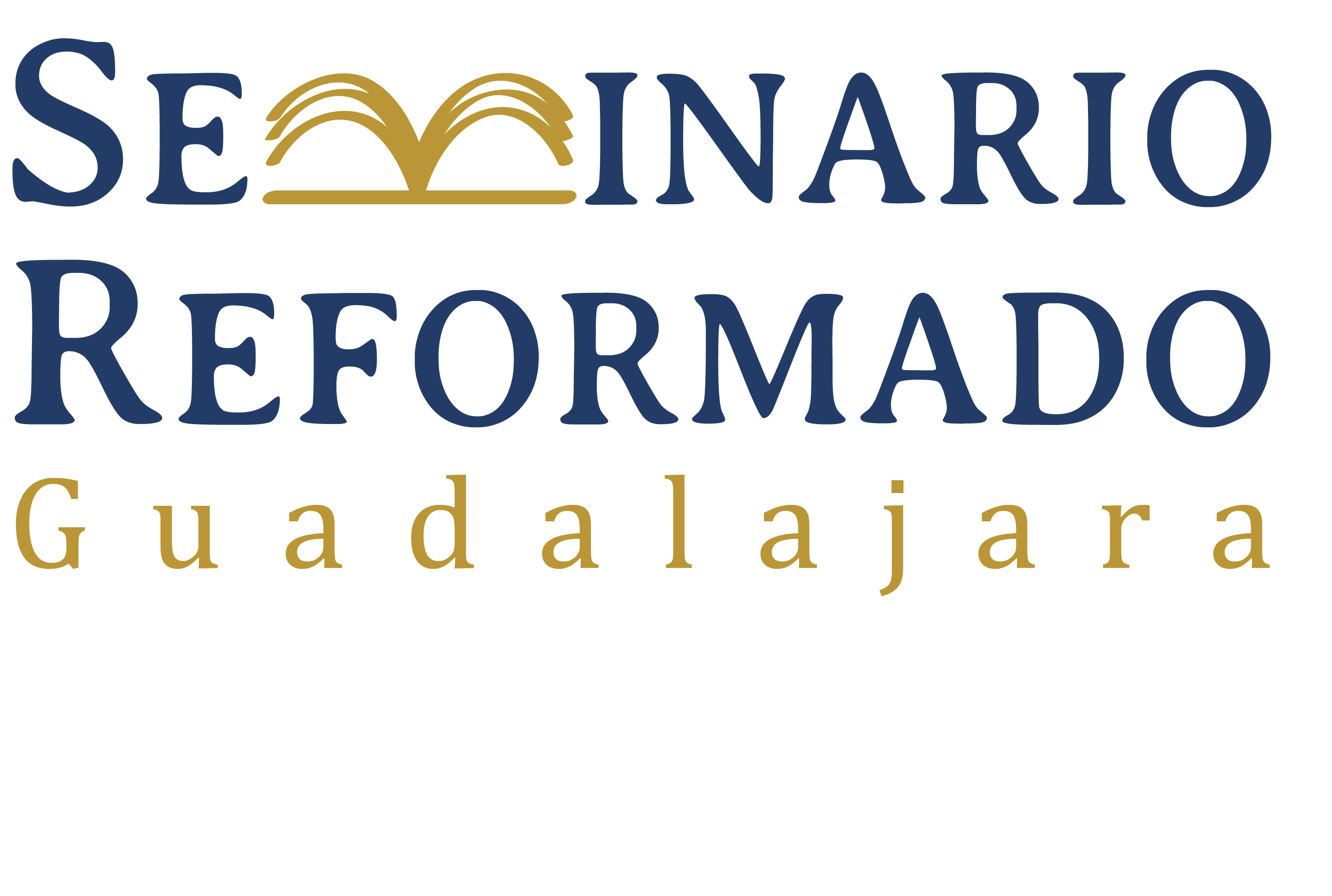 Los Libros Proféticos y Poéticos
Introducción e Isaías
Procedimientos del Curso
Vamos a pasar 5 semanas en los libros proféticos y luego 3 en los poéticos.
Revisen la descripción del curso.
Con las presentaciones que los estudiantes van a hacer, este curso debe ser más participativo.
Deben llegar a cada clase preparado/a para hacer una presentación muy breve de los resultados de sus investigaciones.
Introducción a los profetas
Introducción a los profetas
Aunque Abraham se llamó profeta en Génesis 20:7, el profetismo inició de veras con Moisés, el pauta para todos los profetas posteriores.
En Dt 18:14-22, se estableció:
Que Dios levantaría un profeta como Moisés.
Que Dios pondría sus palabras en la boca de su profeta.
Que el pueblo debería prestar oído a las palabras de ese profeta.
Que el profeta debería hablar solo lo que Dios le mandara decir.
Que el profeta debería hablar solo en el nombre de Dios.
Que la señal del verdadero profeta sería el cumplimiento de su profecía.
Introducción a los profetas
Hay ambigüedad entre las ideas de un profeta y una serie de profetas.
En el tiempo de Jesús, estaban esperando al “Profeta”, después de la serie de profetas reconocidos.
Según Albright, la raíz de la palabra )ybn es una palabra que quiere decir llamar (Harrison 742).
Un profeta es alguien llamado por Dios para proclamar su palabra.
Introducción a los profetas
El relato del llamamiento de algunos de los profetas juega un papel importante en su autentificación.
Tendieron a basarse en el modelo del llamamiento de Moisés:
Confrontación divina - Ex 3:1-4a
Comisión - Ex 3:4b-9
Objeción - Ex 3:11
Consolación - Ex 3:12a
Señal - Ex 3:12
9.	Con algunas modificaciones, este patrón es evidente en Isaías 6, Jeremías 1, Ezequiel 1 y la Gran Comisión en Mateo 28.
Introducción a los profetas
Aunque no estaban peleados con las instituciones religiosas de Israel, los profetas rechazaron el ritualismo externo y buscaron integridad de corazón.
Los profetas que vamos a estudiar en este curso son los que se llaman los profetas escritores, porque se piensa que fueron los autores de los libros que llevan sus nombres.
Además, vamos a incluir a Daniel y Lamentaciones, los cuales aparecen en los Escritos del Tanakh pero entre los profetas en nuestras Biblias.
Introducción a los profetas
13.	Para interpretar los profetas, ayuda identificar:
Autor probable y alguna evidencia a favor de este autor
Fecha probable y alguna evidencia a favor de esta fecha
Audiencia probable y alguna evidencia a favor de esta audiencia
Contexto histórico y alguna evidencia a favor de este contexto
Temas teológicos más prominentes y algunos pasajes que los ejemplifican
Dificultades hermenéuticas
Mensaje para la audiencia original
Mensaje para los cristianos del siglo 21
Isaías
Isaías - Autor
La cuestión del autor de Isaías ha sido tan controvertida como la del autor del Pentateuco.
Igual ha habido tradicionalistas y críticos.
Por un lado, la postura tradicional es que Isaías fue el autor de la profecía que lleva su nombre.
Durante el período popular de las críticas de las fuentes y de las formas, el consenso era que hubo por lo menos dos autores, uno de Isaías 1-39 y otro de Isaías 40-66.
Ya que empezaron a identificar autores, los críticos no podían pararse con solo dos sino que llegaron a identificar un gran número de autores de diferentes secciones del libro.
Isaías - Autor
Este resultado atomista en sí empezó a revelar la naturaleza especulativa de muchas de las conclusiones.
Con el surgimiento de la crítica canónica (Brevard Childs), se ha recuperado un énfasis en la forma canónica del libro, no en las supuestas fuentes detrás de él.
Pueden revisar los argumentos principales en Young, las cuales dependen en parte de las presuposiciones del investigador.
Los conservadores enfatizan la profecía predictiva y los críticos la niegan.
Isaías - Autor
Young no estuvo a tiempo para tomar en cuenta los descubrimientos de los rollos del Mar Muerto que revelan que el libro era una unidad en el segundo siglo a.C.
La división en uno de los rollos es después del capítulo 33 donde hay tres líneas en blanco (casi exactamente a la mitad del libro), no después del capítulo 39.
Reconociendo que hay diferentes perspectivas representadas a través de todo el libro, Harrison (785) lo consideró una antología de profecías hechas a través de todo el ministerio largo de Isaías - 1:1.
Isaías - Autor
13.	Esta perspectiva de Isaías como antología aprecia las diferentes perspectivas representadas a través del libro y mantiene la autoría del profeta Isaías.
Isaías - Fecha
Si el profeta Isaías fue el autor, las fechas de composición tenían que ser durante de la vida del profeta o poco después si otros participaron en recopilar los varios sermones de Isaías.
Las fechas probables de los reyes mencionados en 1:1 son (Harrison 736):
Uzías - 767-740/39
Jotán - 740/39-732/31
Acaz - 732/31-716/15
Ezequías - 716/15-687/86
Aunque no se menciona, parece que Isaías también vivió durante parte del reino de Manasés (687/86-642/41), porque reportó la muerte de Senaquerib en 681.
Harrison (785) propuso una fecha de 630 a.C.
Isaías - Fecha
Un detalle que afecta la fecha de Isaías es la apariencia del nombre de Ciro (539-530) en 44:28 y 45:1.
Hay tres maneras de interpretar este dato:
Es una ejemplo de la profecía predictiva (Young).
Quiere decir que esa parte de Isaías fue escrito después de la fecha de Ciro (los críticos que descontaban la posibilidad de predicción).
Fue una adición posterior al texto original (Harrison 794).
Isaías - Estructura
Harrison (787-89) siguió la propuesta de Brownlee de una estructura bífida (ver D y L 384-86):
Ruina y restauración 1-5 y 34-35
Material biográfico - 6-8 y 36-40
Bendición y juicio divinos - 9-12 y 41-45
Oráculos contra las naciones - 13-23 y 46-48
Redención universal y de Israel - 24-27 y 49-55
Sermones éticos - 28-31 y 56-59
Restauración de la nación - 32-33 y 60-66
Isaías - Estructura
Aunque algunos paralelos son más fuertes que otros, es una forma elegante de organizar el material como una unidad que aprecia la gran diversidad.
Isaías - Mensaje
Isaías llamó a Israel al arrepentimiento, prometiendo juicio si no se arrepintiera.
Prometió juicio sobre las naciones y luego sobre el ejecutador del juicio, Asiria.
La sección histórica en 36-39 hace la transición entre el período asirio y el babilónico.
No se hace mucha ilusión en cuanto a un arrepentimiento general, pero promete una salvación universal.
Isaías - Temas principales (D y L 378-84)
El Santo de Israel
Este titulo para Dios es el favorito de Isaías.
Fluyó de su experiencia de enfrentarse con Dios en el Templo (6).
También contrastó con el pueblo que no era santo y requeriría una aplicación de juicio divino.
El Salvador y Redentor de Israel
A pesar del pecado del pueblo, Dios seguiría fiel a sus promesas a Israel.
Como los redimió de Egipto, también los redimiría de Babilonia.
Serían redimidos “sin dinero” - 52:3.
El Dios de toda la tierra
En contraste con los dioses locales o nacionales, el SEÑOR es soberano sobre las naciones.
Isaías - Temas principales (D y L 378-84)
El Espíritu del SEÑOR es el agente de la justicia y la restauración.
El remanente
Solo un remanente se dejará - 6:13; 17:4-6; 30:17.
De ese remanente santo crecería el pueblo renovado - 4:2-3; 10:20-23; 11:1-16.
Los nombres de los dos hijos de Isaías reflejaron tanto el mensaje de juicio como el de esperanza para el remanente - 8:1-3 y 7:3.
Isaías - Temas principales (D y L 378-84)
El Siervo del SEÑOR
Las canciones del Siervo están en 41:1-4; 49:1-6; 50:4-9; 52:13 a 53:12.
A veces el Siervo es colectivo, la nación de Israel.
A veces es individual, aunque ha habido mucho debate acerca de la identidad del individuo.
El tema del remanente unifica estos dos aspectos, porque el remanente es Israel reducido a una sola persona, el Israel verdadero, santo y fiel, de quien brota el nuevo pueblo de Dios.
Isaías en el Nuevo Testamento
Los escritores del NT recurrieron muchas veces a Isaías para explicar:
Quién fue Juan el Bautista - Mat 3:3.
El nacimiento virginal de Jesús - Mat 1:23.
La enseñanza en parábolas - Mat 13:13-15.
El sufrimiento de Jesús - Hch 8:32-35.
La misión a los gentiles - Mat 4:13-16.
La identidad de Jesús como el Siervo - Luc 4:14-21.
La tendencia de Jesús de esconder su identidad - Mat 12:13-21.
La gloria de Jesús visto por Isaías - Juan 12:41.
La incorporación de los gentiles en la iglesia - Rom 10:20 y 15:12.
La salvación de un remanente de Israel - Rom 9:27-29.
Isaías en el Nuevo Testamento
Además de estas citas directas de Isaías, otros temas de Isaías aparecen en el NT como:
La renovación de la creación
La imagen del Edén recuperado
La denuncia de la hipocresía
La armadura divina